ЗНО-2021
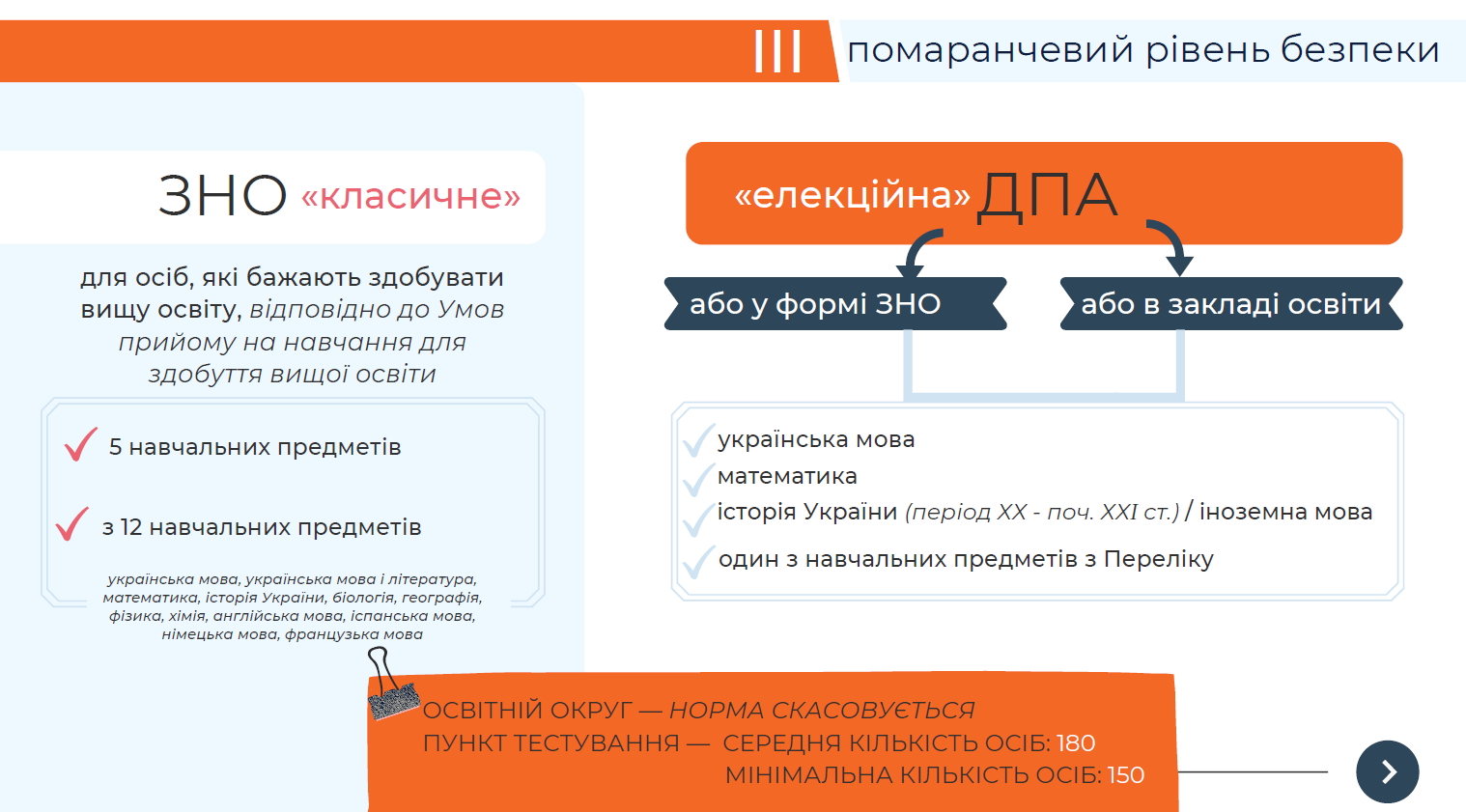 У ЗНО не будуть брати участь ті, хто не планує вступати до ЗВО – орієнтовно 25% (в основному ЗПТО, ЗВО).

Зменшення середньої наповнюваності до 180 осіб у ПТ (12 аудиторій) скорочує мережу ПТ з української орієнтовно  всього на 5%.

Зменшення середньої наповнюваності до 180 осіб у ПТ (12 аудиторій) скорочує мережу ПТ з англійської орієнтовно на 20%.
ЗНО-2021
НАКАЗ МОНУ ВІД 30.09.2020 №1210 
«ПРО ПІДГОТОВКУ ДО ПРОВЕДЕННЯ У 2021 РОЦІ ЗОВНІШНЬОГО НЕЗАЛЕЖНОГО ОЦІНЮВАННЯ РЕЗУЛЬТАТІВ НАВЧАННЯ, ЗДОБУТИХ НА ОСНОВІ ПОВНОЇ ЗАГАЛЬНОЇ СЕРЕДНЬОЇ ОСВІТИ»
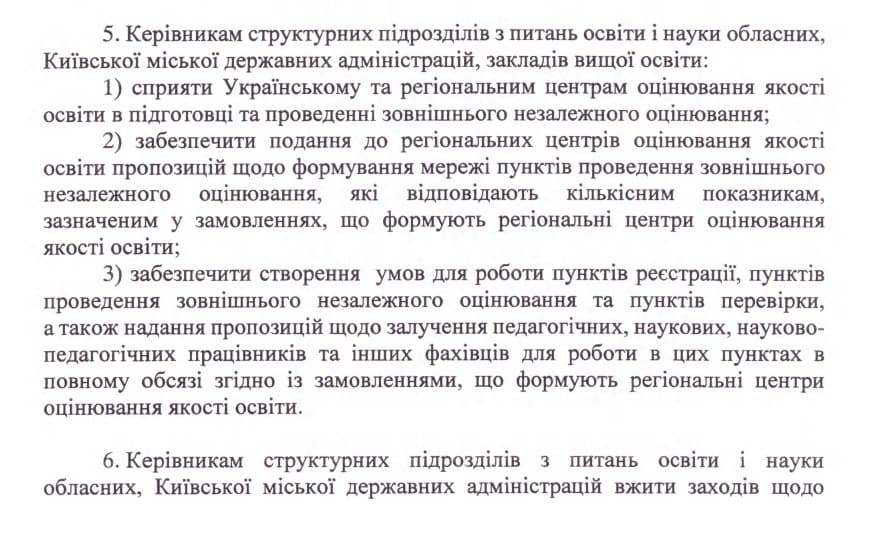 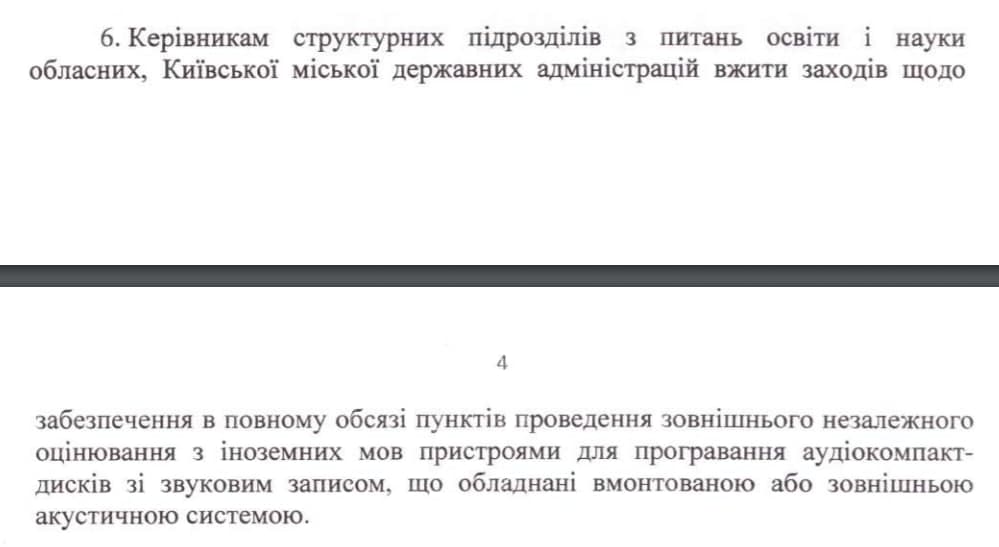 ЗНО-2021
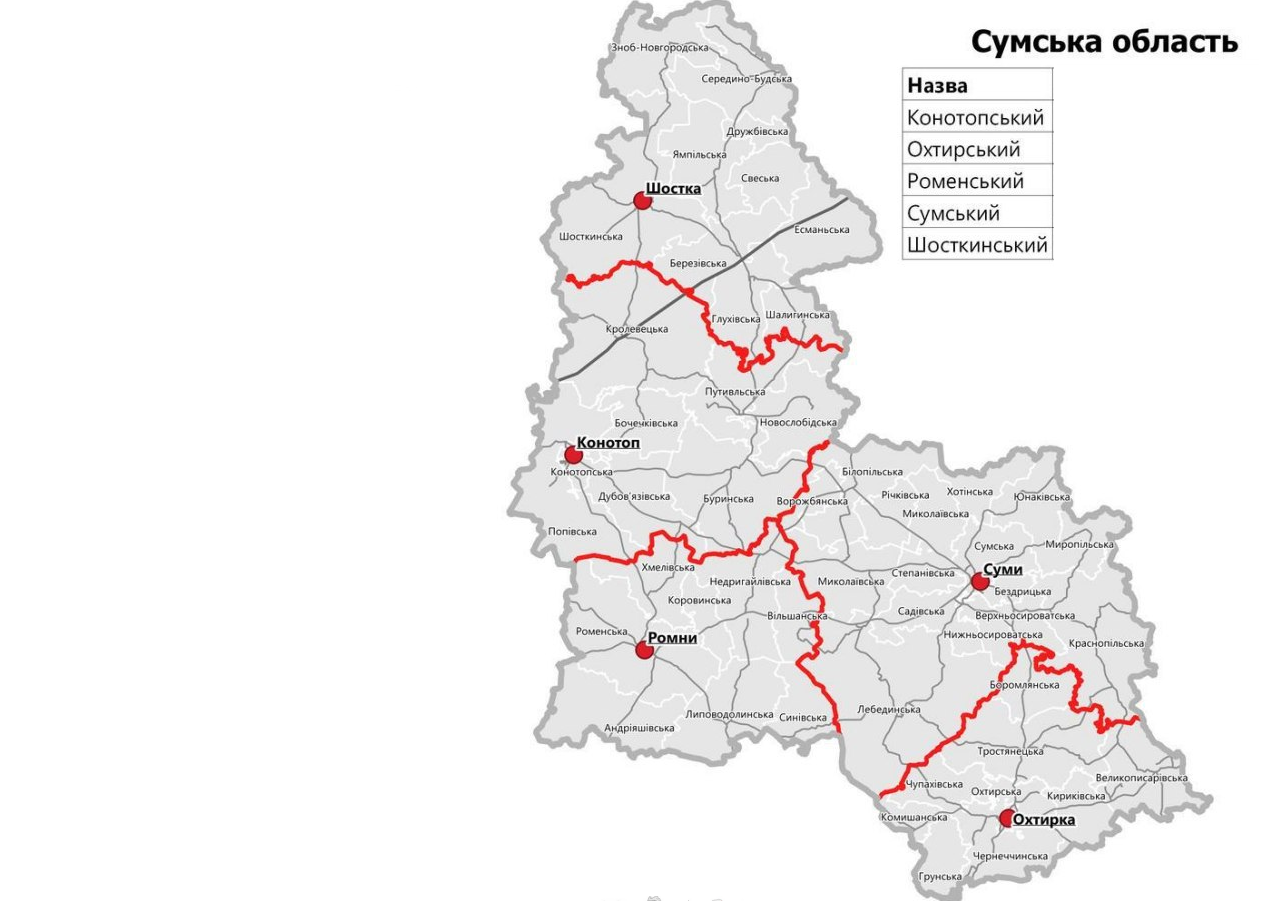 1.   Закріплення територій:
відповідно до адміністративно-територіального устрою

Закріплення предметів:
всі, крім фізики, хімії, німецької, французької, іспанської мов 

3. Організація пунктів з англійської мови:
15 комплектів пристроїв для відтворення звуку в 1 пункті

4. Організація пунктів для учасників з особливими потребами:
 в усіх округах
округи ЗНО
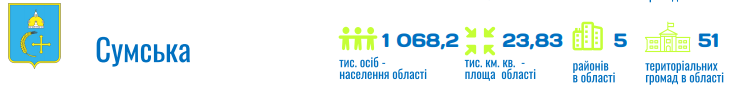 УКРАЇНСЬКА
УКРАЇНСЬКА
АНГЛІЙСЬКА
АНГЛІЙСЬКА
Вимога до аудиторій, де проводиться ЗНО з іноземної мови *:

пристрій для програвання аудіо-компакт-дисків зі звуковим записом (аудіоцентр, аудіопрогравач, магнітола, комп'ютер, ноутбук тощо), акустична система (вмонтована або зовнішня) якого відповідає таким вимогам: потужність - не менше ніж 10 Вт, частота - не гірше ніж 100 Гц - 20000 Гц

* Порядок використання приміщень закладів освіти для проведення зовнішнього незалежного оцінювання результатів навчання, здобутих на основі повної загальної середньої освіти, затверджений наказом МОНУ від 03.02.2015 № 85
АНГЛІЙСЬКА
В окрузі має функціонувати не менше одного пункту ЗНО, що відповідає вимогам підпунктів 6.1.1, 6.1.2 пункту 6.1, пункту 6.2, підпункту 6.6.1 пункту 6.6 ДБН В.2.2-17:2006 «Доступність будинків і споруд для маломобільних груп населення» *

* Порядок використання приміщень закладів освіти для проведення зовнішнього незалежного оцінювання результатів навчання, здобутих на основі повної загальної середньої освіти, затверджений наказом МОНУ від 03.02.2015 № 85
Пункти для маломобільних груп населення
Доступність до будівель, споруд та приміщень закладів освіти, в яких проводиться ЗНО, для учасників ЗНО, які є особами з особливими освітніми потребами, забезпечується засновниками цих закладів освіти **

* Абзац перший частини 3 статті 47 Закону України «Про повну загальну середню освіту»
Пункти для маломобільних груп населення
ПРОБНЕ ЗНО-2021
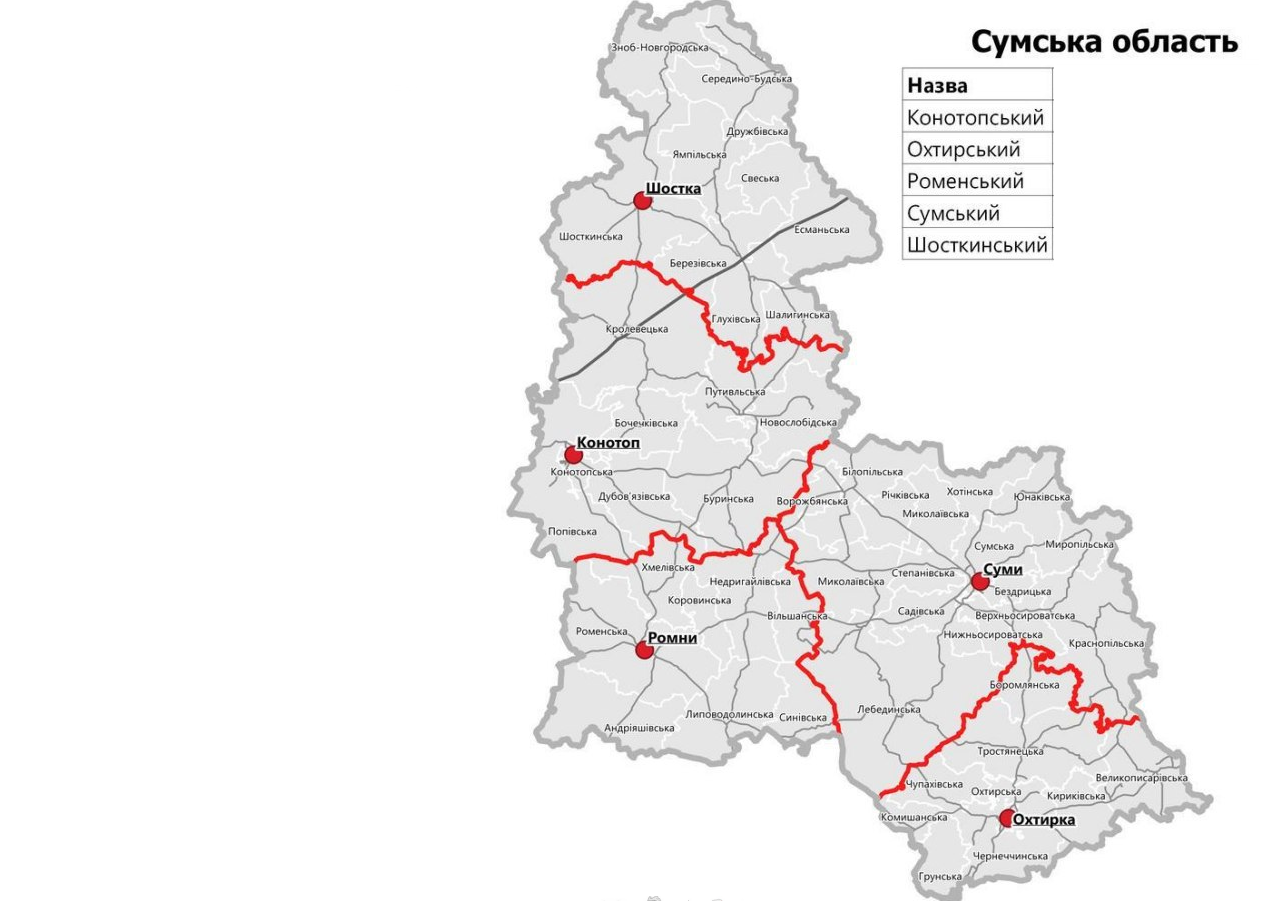 1.   Закріплення територій:
за вибором учасника


Закріплення предметів:
усі предмети


3. Організація пунктів з англійської мови:
пристрої для відтворення звуку по кількості аудиторій


4. Протиепідемічні засоби
 забезпечує Харківський РЦОЯО
округи ЗНО
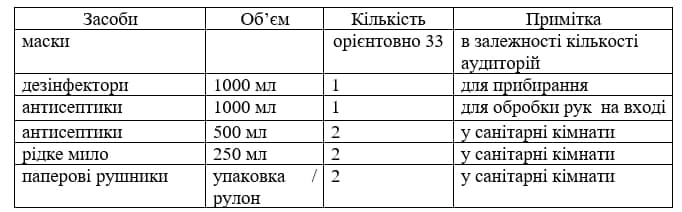